Plant Families
Apiaceae(Umbelliferae)
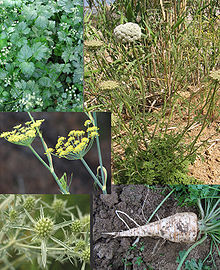 Carrot or Parsley family
Carrot, wild carrot, parsley, Queen Anne’s Lace
Asteraceae(Compositae)
Sunflower and Aster Family
Sunflowers, aster, black eyed, mule’s ear
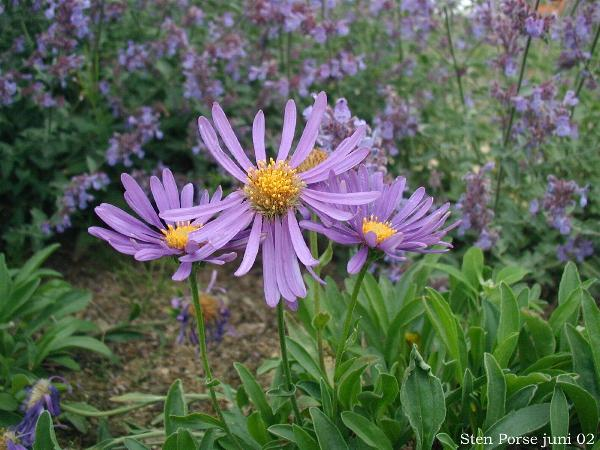 Boraginaceae
Forget-me-not family
Hound’s tongue,
Brassicaceae(Cruciferae)
Mustard family
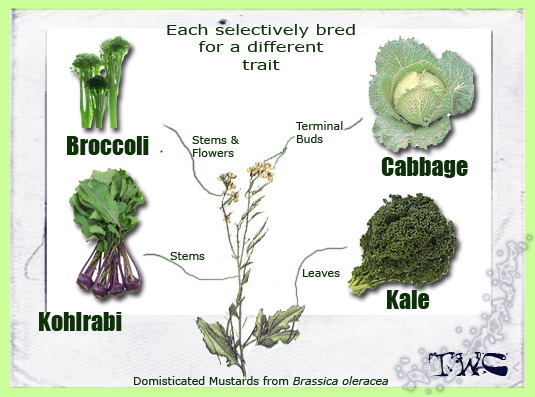 Chenopodiaceae
Goosefoot family
Vast majority are weeds.
Lamb’s Quarters, four-wing saltbush
Spinach, Beets, Chard
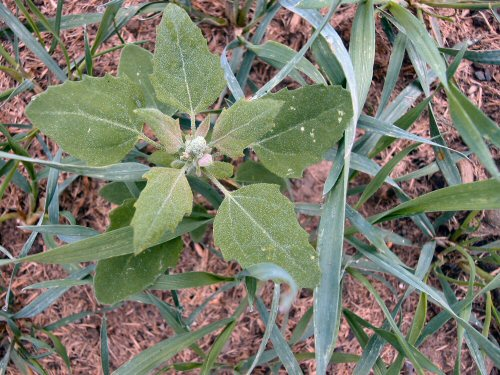 Fabaceae(Leguminosae)
Pea and Legume Family
Peas, Beans, Clover,  Alfalfa, Lupine, Vetches
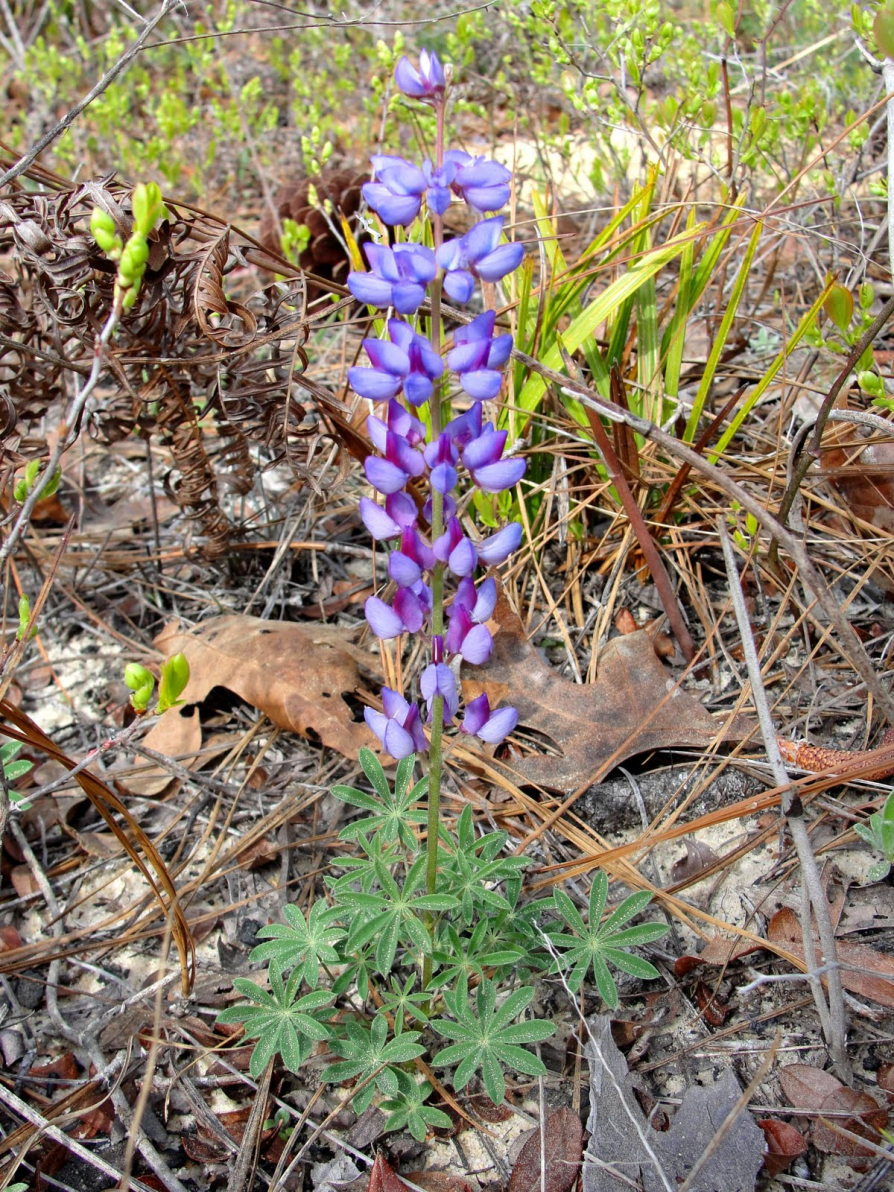 Hydrophyllaceae
Water leaf family
Baby Blue Eyes, Whispering Bells, Scorpionweed
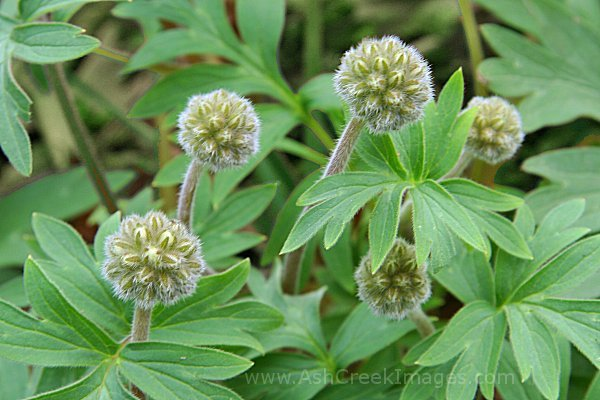 Lamiaceae(Labiatae)
Mint Family
Lemon balm, basal, rosemary, sage, oregano, horse mint
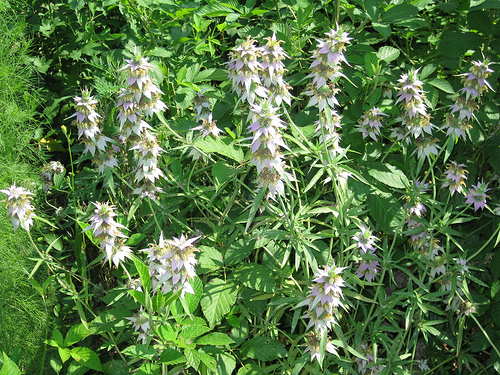 Malvaceae
Mallow Family
Common Mallow or “Cheese Weed”, Hibiscus,
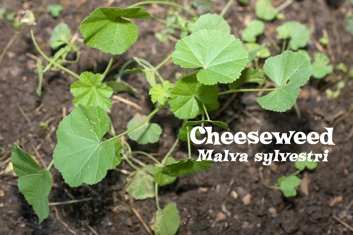 Onagraceae
Evening Primrose Family
Evening Primrose, Fireweed,
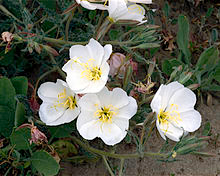 Polemoniaceae
Phlox family
Phlox, Scarlet Gila, Jacob’s Ladder
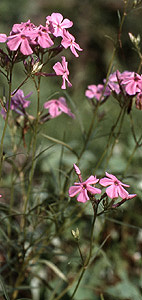 Polygonaceae
Buckwheat family or Knotweed family
Sulphur Buckwheat, Curly Dock,
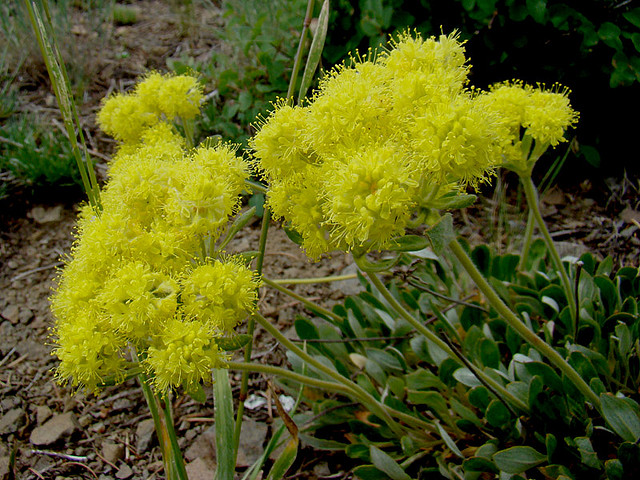 Ranunculaceae
Buttercup Family
Buttercup, Larkspur, Christmas Rose
Rosaceae
Rose Family
Roses, Strawberries, Plums, Cherries, Peaches and Cotoneaster
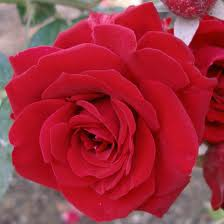 Scrophulariaceae
Snapdragon family
Snapdragon, Wolly mulleins, figworts
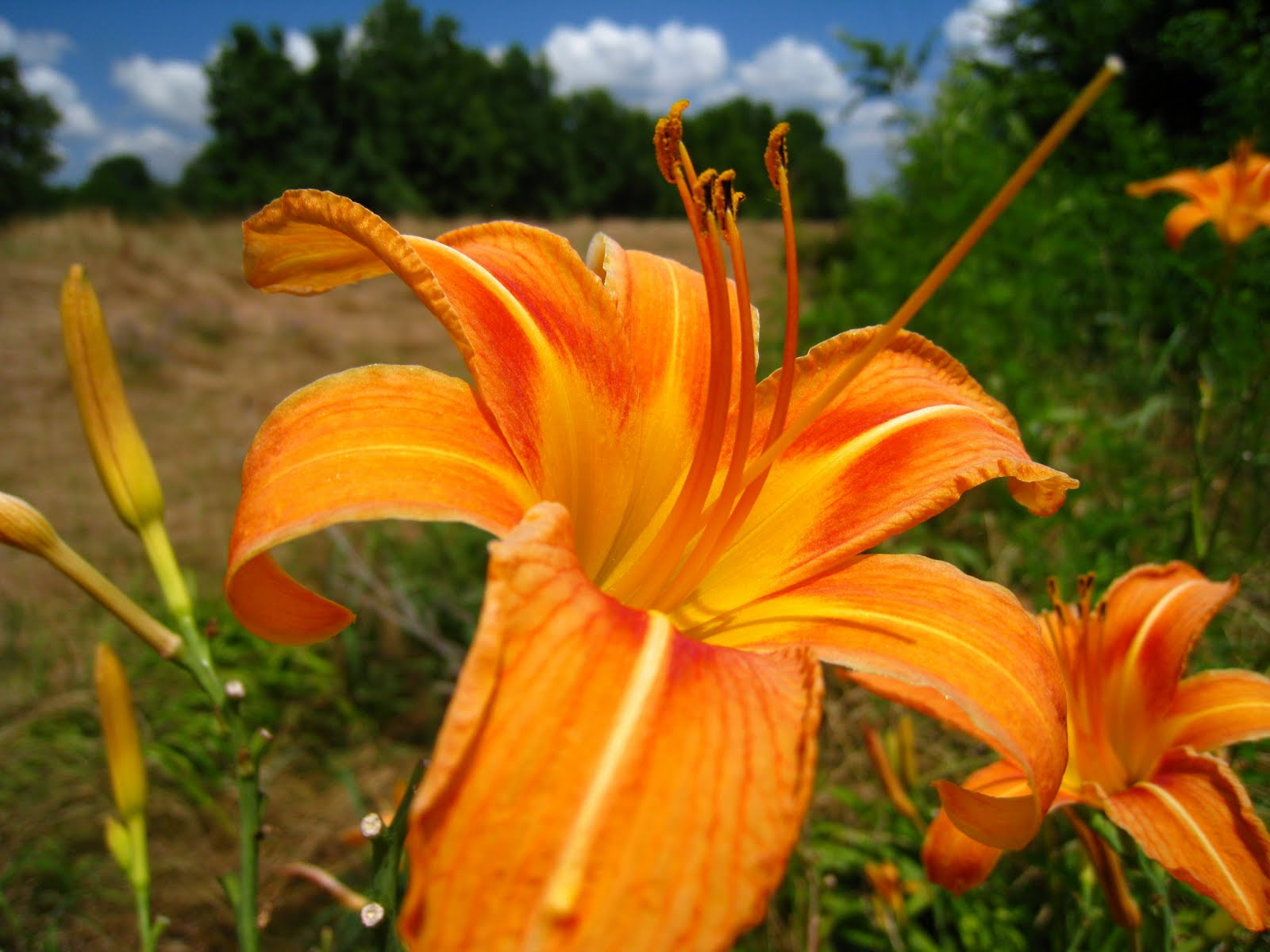 Liliaceae
Lily Family
Lilies, Asparagus, Allium
Poaceae
Grass Family
Grasses, Corn, Oats, Bamboo
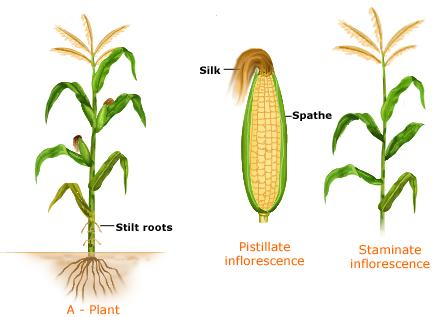 Pinaceae
Pine Family
Pines, Cedars, Firs, and Spruces
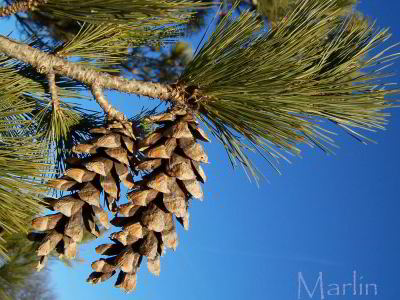 Cupressaceae
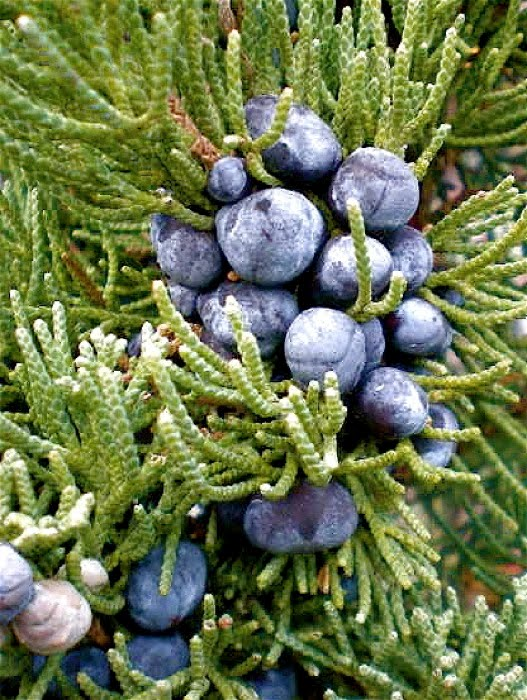 Juniper Family
Junipers and Redwoods
Ephedraceae
Ephedra
Mormon Tea, Joint-Pine
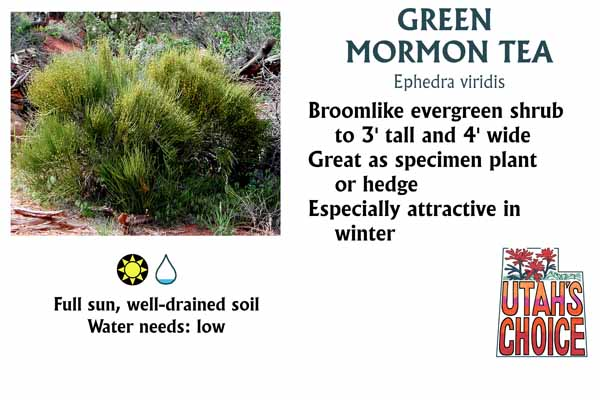